What are they?
Invasive Impacts
How they 
got here
How can I help?
Who am I?
$ 200
$ 200
$ 200
$ 200
$ 200
$ 400
$ 400
$ 400
$ 400
$ 400
$ 600
$ 600
$ 600
$ 600
$ 600
$ 800
$ 800
$ 800
$ 800
$ 800
‹#›
10/3/2018
Add a footer
Invasive Species Jeopardy
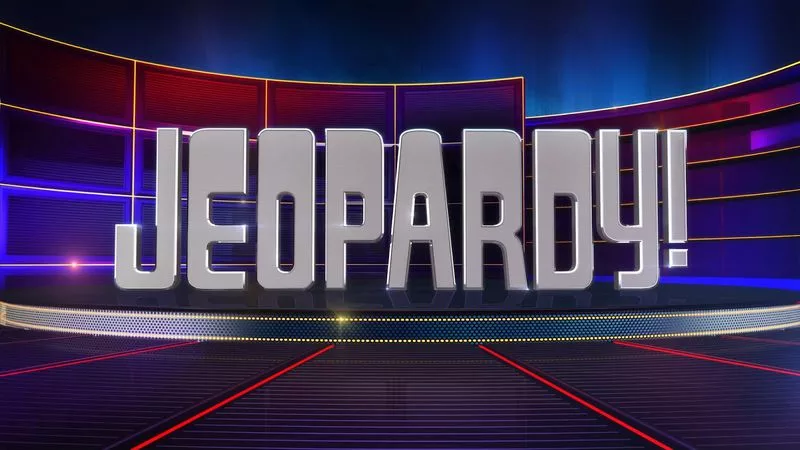 Organize your class into 4 groups, make sure you listen to everyone’s opinion and reach a consensus as a team!
‹#›
10/3/2018
Add a footer
Invasive species are:

Species that migrate in the winter

Species from another part of the world that cause a negative impact on our environment
Answer
‹#›
10/3/2018
Add a footer
Invasive species are found:

In all habitats: wetlands, woodlands and waters

Only in the ocean 

Playing hide and seek
Answer
‹#›
10/3/2018
Add a footer
ISAP was created to address the increasing threat invasive species pose to Ontario. What does ISAP stand for?

Invasive Species Are Problems

Invading Species Activity Program

Invading Species Awareness Program

Invasive Species Awareness Plan
Answer
‹#›
10/3/2018
Add a footer
Invasive species can be:

Any living species

Only fish

Only plants

All species are invasive
Answer
‹#›
10/3/2018
Add a footer
True Or False

Invasive species arrive to new territory by hitchhiking on goods or packages when travelling
Answer
‹#›
10/3/2018
Add a footer
True Or False

Invasive species can be spread to new areas by transportation vehicles such as airplanes, boats, cars and ATV’s.
Answer
‹#›
10/3/2018
Add a footer
True Or False

Round gobies were mainly spread by escaping from anglers’ hooks when used for fishing
Answer
‹#›
10/3/2018
Add a footer
True Or False

Invasive species arrive to new territory by attaching to your shoes, clothing or even your dog after walking in the forest.
Answer
‹#›
10/3/2018
Add a footer
This invasive species is the:


Smallmouth bass

Bighead carp

Rainbow trout
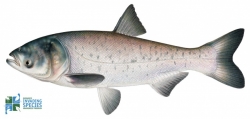 Answer
‹#›
10/3/2018
Add a footer
This invasive species is:


Purple loosestrife

Invasive phragmites

Common buckthorn
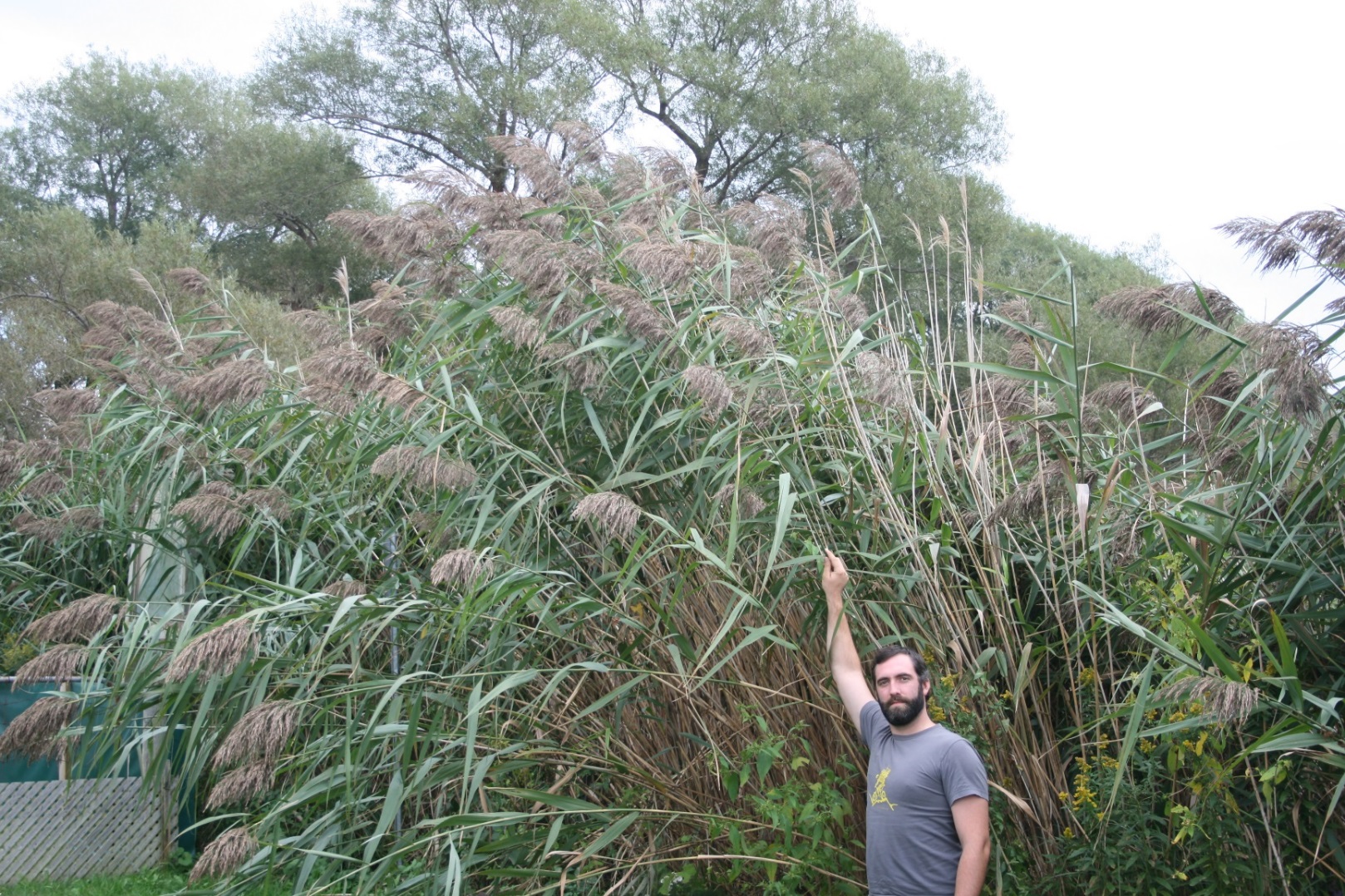 Answer
‹#›
10/3/2018
Add a footer
This invasive species is:


Zebra mussels

Chinese mystery snail

Rusty crayfish
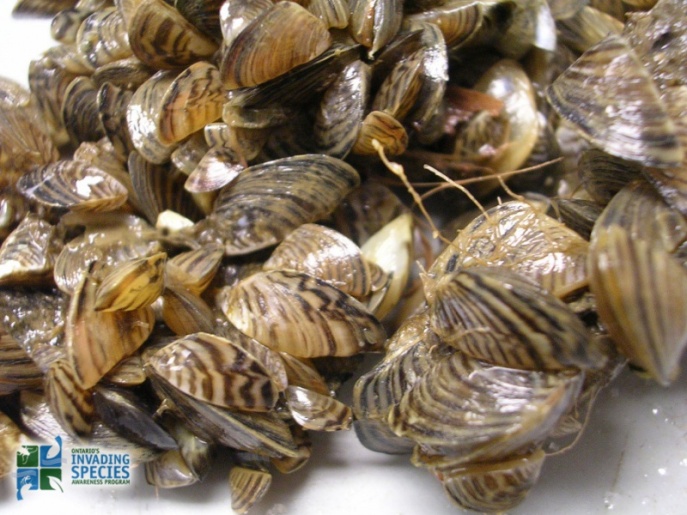 Answer
‹#›
10/3/2018
Add a footer
This invasive species is the:


Grass carp

Goldfish

Round goby
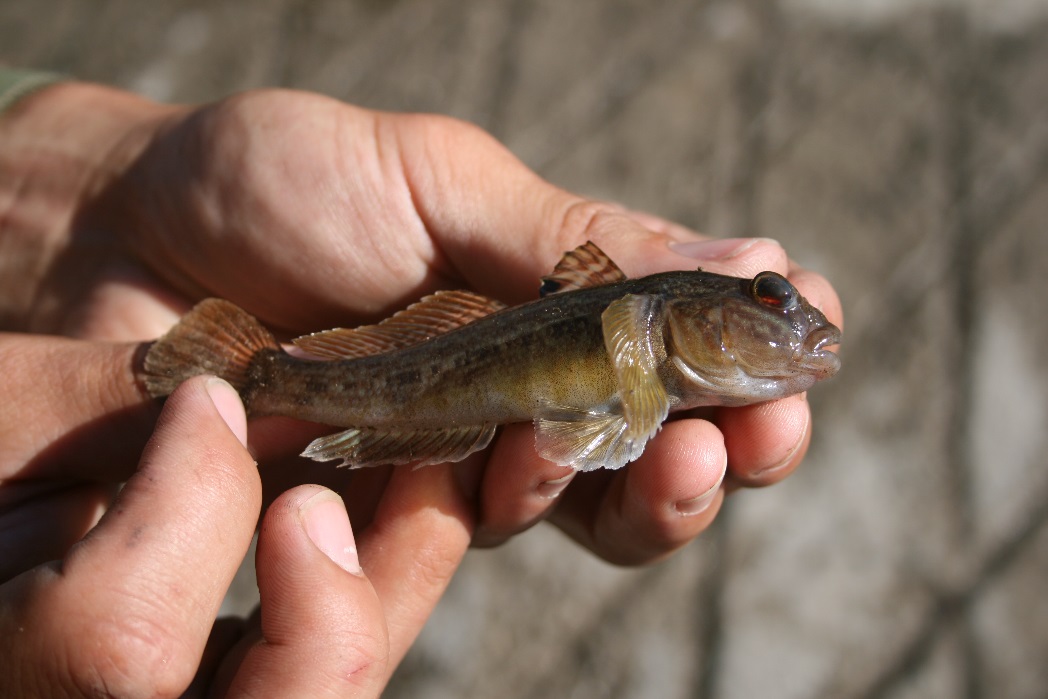 Answer
‹#›
10/3/2018
Add a footer
What makes a species so invasive?

They are highly adaptable

They have few natural predators

They out-compete native species for food and habitat

All of the above
Answer
‹#›
10/3/2018
Add a footer
The introduction of invasive species can:

Increase biodiversity in an ecosystem

Leave biodiversity undisturbed

Reduce biodiversity in an ecosystem

Invasive species and biodiversity aren’t related
Answer
‹#›
10/3/2018
Add a footer
What is an example of a social impact of invasive species?

A landowner has to pay to have dog-strangling vine removed from their property

Asian carp compete with native species for food

Giant hogweed poses a health risk to hikers because of its phototoxic sap

Invasive species don’t get invited to any parties
Answer
‹#›
10/3/2018
Add a footer
What is an example of an economic impact of invasive species?

Buckthorn has reduced the tree diversity at your favourite park and now less birds use the area

Someone released their goldfish into a pond and now they are competing with native fish for food

Phragmites has taken over your local wetland and the town must pay lots of money to control it
Answer
‹#›
10/3/2018
Add a footer
Invasive species are:

B) Species from another part of the world that cause a negative impact on our environment
‹#›
10/3/2018
Add a footer
Invasive species are found:

In all habitats: wetlands, woodlands and waters
‹#›
10/3/2018
Add a footer
ISAP was created to address the increasing threat invasive species pose to Ontario. What does ISAP stand for?


C)     Invading Species Awareness Program
‹#›
10/3/2018
Add a footer
Invasive species can be:

Any living species
‹#›
10/3/2018
Add a footer
True

Invasive species arrive to new territory by hitchhiking on goods or packages when travelling
‹#›
10/3/2018
Add a footer
True 

Invasive species can be spread to new areas by transportation vehicles such as airplanes, boats, cars and ATV’s.
‹#›
10/3/2018
Add a footer
False

Round gobies were mainly spread by escaping from anglers’ hooks when used for fishing

*Round gobies were mainly spread by people dumping bait buckets in the water
‹#›
10/3/2018
Add a footer
True 

Invasive species arrive to new territory by attaching to your shoes, clothing or even your dog after walking in the forest.
‹#›
10/3/2018
Add a footer
This invasive species is the:




B)Bighead Carp
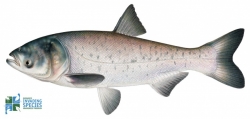 ‹#›
10/3/2018
Add a footer
This invasive species is:





B) Invasive phragmites
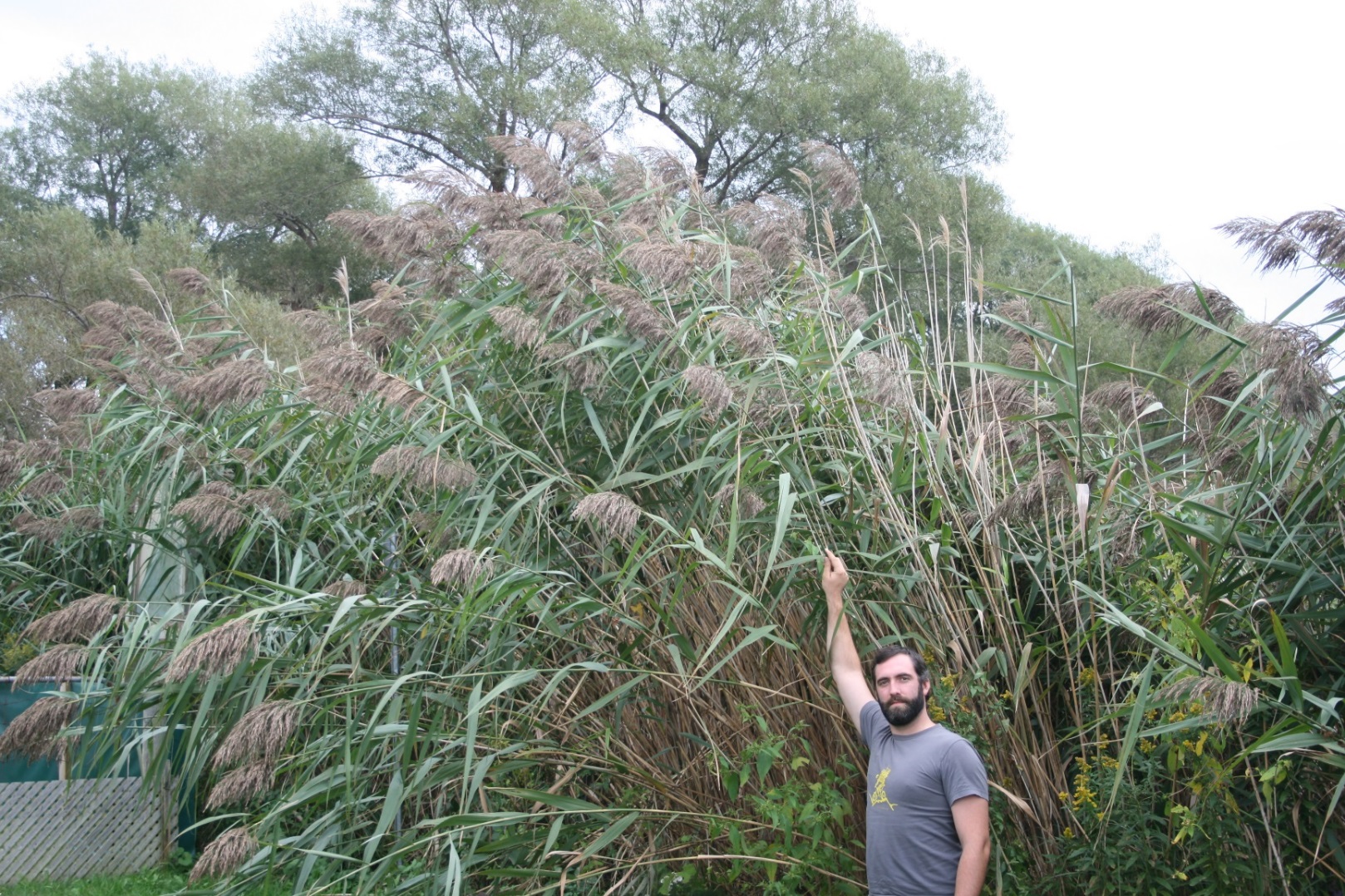 ‹#›
10/3/2018
Add a footer
This invasive species are:




Zebra Mussels
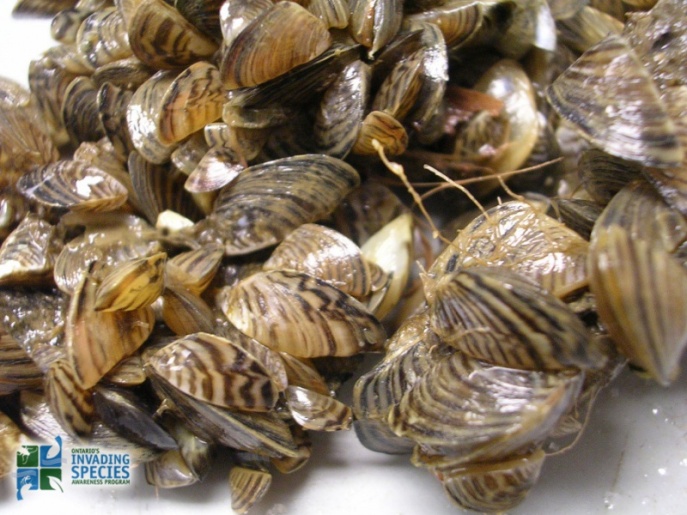 ‹#›
10/3/2018
Add a footer
This invasive species is the:





C) Round goby
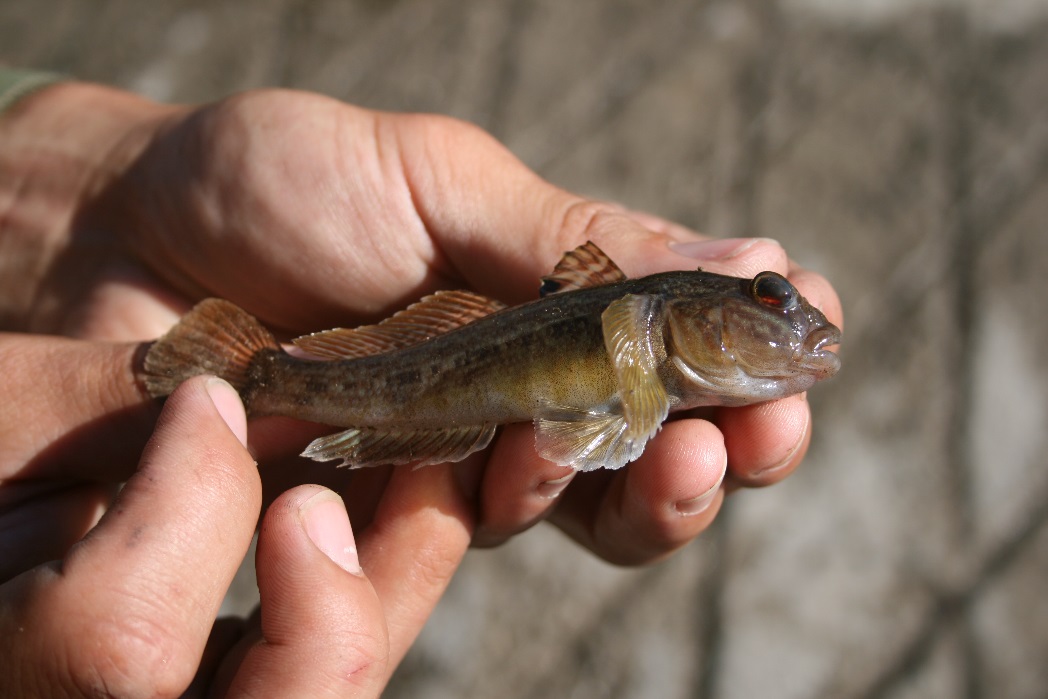 ‹#›
10/3/2018
Add a footer
What makes a species so invasive?

D. All of the above
‹#›
10/3/2018
Add a footer
The introduction of invasive species can:


C.	Reduce biodiversity in an ecosystem
‹#›
10/3/2018
Add a footer
What is an example of a social impact of invasive species?

C.	Giant hogweed poses a health risk to hikers because of its phototoxic sap
‹#›
10/3/2018
Add a footer
What is an example of an economic impact of invasive species?

C.	Phragmites has taken over your local wetland and the town must pay lots of money to control it
‹#›
10/3/2018
Add a footer
What can you do to stop the spread of invasive species?

Learn how to identify invasive species that threaten Ontario

Get your firewood from very far away

Nothing
Answer
‹#›
10/3/2018
Add a footer
What can you do to stop the spread of invasive species?

Take home every type of plant or fish you see when outside

Release unwanted pets into the wild instead finding them a new home

Never collect plants or fish from the wild
Answer
‹#›
10/3/2018
Add a footer
What can you do to stop the spread of invasive species on the water?

Drive your boat REALLY fast to avoid picking up any plants or species that could be invasive

Wash or dry your boat, tackle, trailer and other boat equipment to kill harmful species

Make sure you wear your lifejacket
Answer
‹#›
10/3/2018
Add a footer
What can you do to stop the spread of invasive species?

Look Before you Leave- mud can carry seeds on bikes or ATV’s

Clean your muddy boots and check your pet’s fur

Don’t dump baitfish into water after fishing

All of the above
Answer
‹#›
10/3/2018
Add a footer
What can you do to stop the spread of invasive species?

Learn how to identify invasive species that threaten Ontario
‹#›
10/3/2018
Add a footer
What you can do to stop the spread of invasive species:

C) Never collect plants or fish from the wild
‹#›
10/3/2018
Add a footer
What can you do to stop the spread of invasive species on the water?

B) Wash or dry your boat, tackle, trailer and other boat equipment to kill harmful species
‹#›
10/3/2018
Add a footer
What can you do to stop the spread of invasive species?

D) All of the above
‹#›
10/3/2018
Add a footer